Impact Aid 2022
Seymour Community School District 
Overview & Academic Progress
Overview
Many local school districts across the United States include within their boundaries parcels of land that are owned by the Federal Government or that have been removed from the local tax rolls by the Federal Government, including Native American lands. These school districts face special challenges — they must provide a quality education to the children living on the Native American and other Federal lands and meet the requirements of the Every Student Succeeds Act, while sometimes operating with less local revenue than is available to other school districts, because the property is exempt from local property taxes.
Since 1950, Congress has provided financial assistance to these local school districts through the Impact Aid Program. Impact Aid was designed to assist local school districts that are not able to use property tax revenue due to the presence of tax-exempt Federal or Native American property, or that have experienced increased expenditures due to the enrollment of federally connected children, including children living on Native American lands. The Impact Aid law (Title VII of the Elementary and Secondary Education Act of 1965 (ESEA)) provides assistance to local school districts with concentrations of children residing on Native American lands, military bases, low-rent housing properties, or other Federal properties and, to a lesser extent, concentrations of children who have parents in the uniformed services or employed on eligible Federal properties who do not live on Federal property.
Overview
The Impact Aid law has been amended numerous times since its inception in 1950. The program continues, however, to support local school districts with concentrations of children who reside on Native American lands, military bases, low-rent housing properties, and other Federal properties, or who have parents in the uniformed services or employed on eligible Federal properties. The law refers to local school districts as local educational agencies, or LEAs.
Impact Aid funding is direct, locally controlled, and flexible.  All Impact Aid funds appropriated annually by Congress are disbursed directly to school districts - bypassing state involvement.  They can be used for any general fund purpose, such as instructional materials, salaries, transportation, technology, or capital needs.   All decisions on how Impact Aid funds are spent are made locally.  This flexibility and local control allows school district leaders to target funds supporting all students wherever the needs are greatest.
Each school district must submit an Impact Aid application annually to the U.S. Department of Education.  The Department reviews the applications and processes payments based on Congressional appropriations each fiscal year (October 1 - September 30).  The Department allocates funding in multiple installments until all available funds are distributed.  School district applications are audited, on average, once every five years.
http://www.ed.gov/print/about/offices/list/oese/impactaid/whatisia.html
Impact Aid History
Seymour Community School District
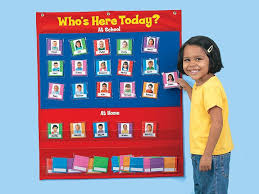 Attendance
Attendance Rate for students
[Speaker Notes: 16-17 Data]
Discipline
Students who were suspended/expelled
Students in Advanced Classes
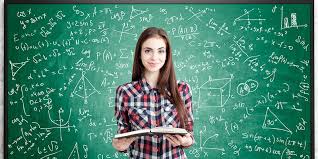 Students who were enrolled in College or Technical 
College credit earning classes (HS) or HS credit (MS)
[Speaker Notes: Algebra/Geometry in MS, College level or Calculus in HS,]
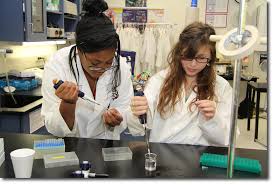 Students in Advanced Classes
Students who were enrolled in AP (Advanced Placement) classes
[Speaker Notes: Algebra in MS, Advanced Math or Calculus in HS,]
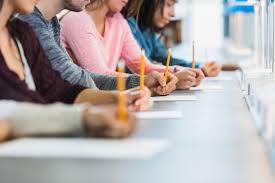 Students taking the ACT
Average scores on the ACT
[Speaker Notes: Algebra in MS, Advanced Math or Calculus in HS,]
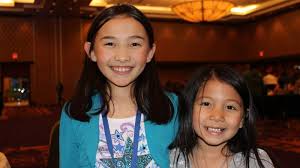 Forward Results
Student achievement on Wisconsin State testing (% Advanced/Proficient)
[Speaker Notes: Algebra in MS, Advanced Math or Calculus in HS,]
Extracurricular Participation
Student participation in extracurricular activities (2020 data)
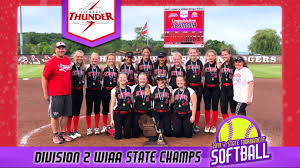 Any questions?
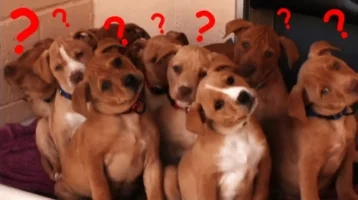